Ppt for geography hons part 2,paper4,unit 4,topuc:international migration,date:30/05/20
By
Rhicha jyotsna
Assistant professor geography
M.l arya college kasba
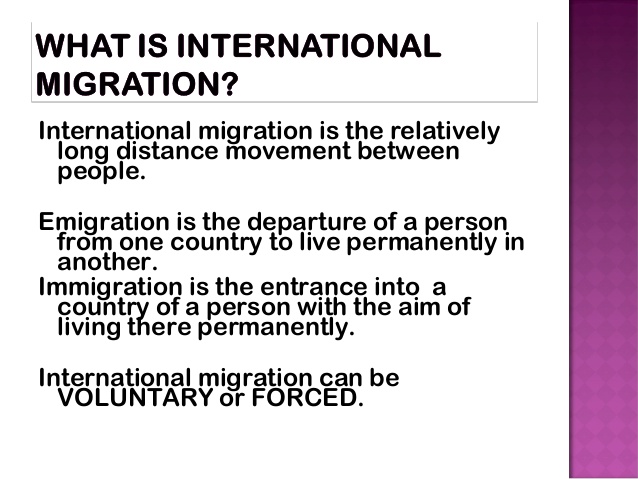 Definition of an international migrant
➢ International migrant: someone who changes his or her 
country of usual residence, irrespective of the reason 
for migration or legal status if duration is at least 1 year 
(source: United Nations, 1998. Recommendations on Statistics of International 
 
➢ Reasons for migration may include:
To study or obtain training
To work or start a business
To join family members
To seek greater personal freedom
To seek refuge from persecution
_x0000_
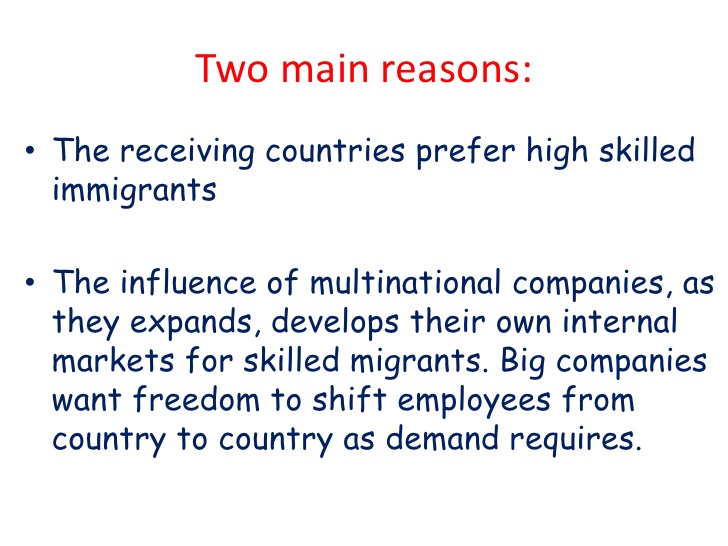 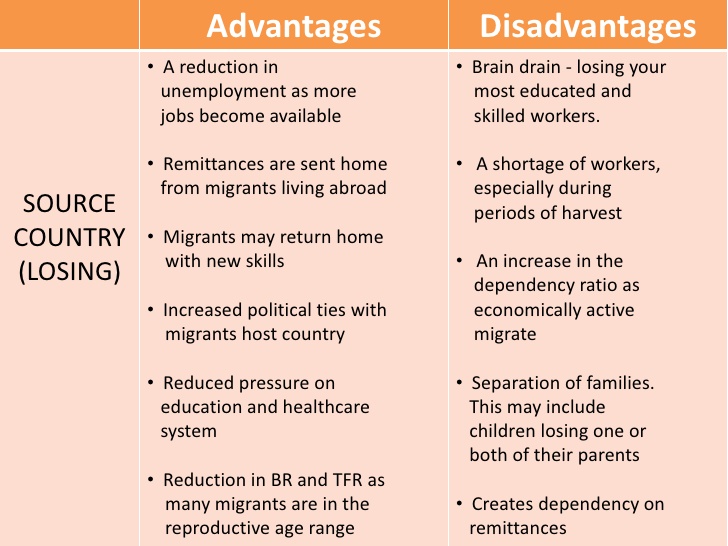 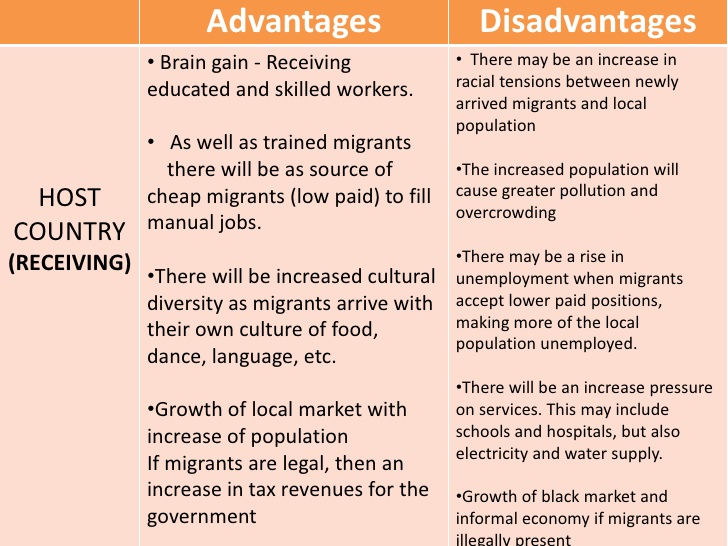 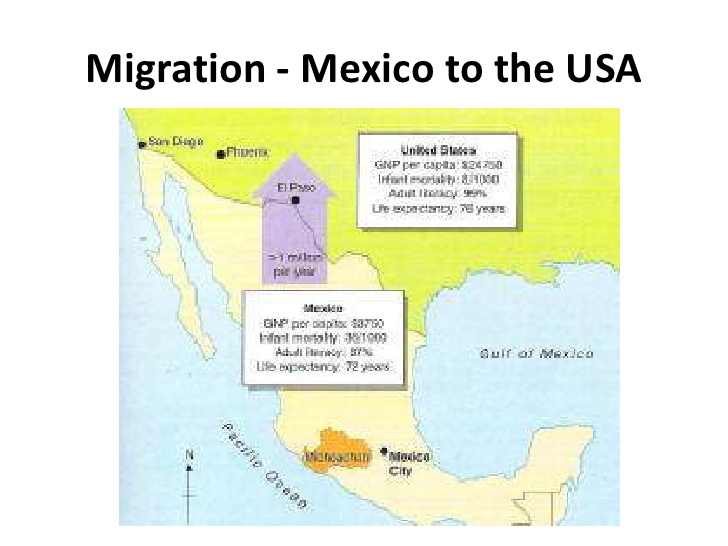 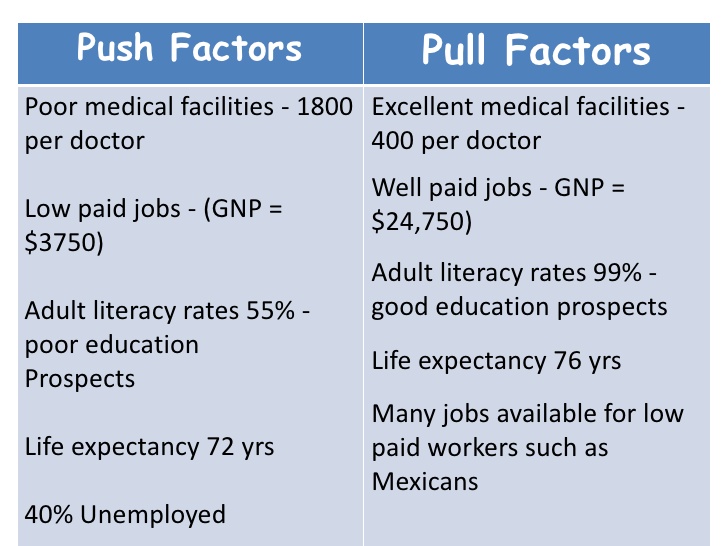 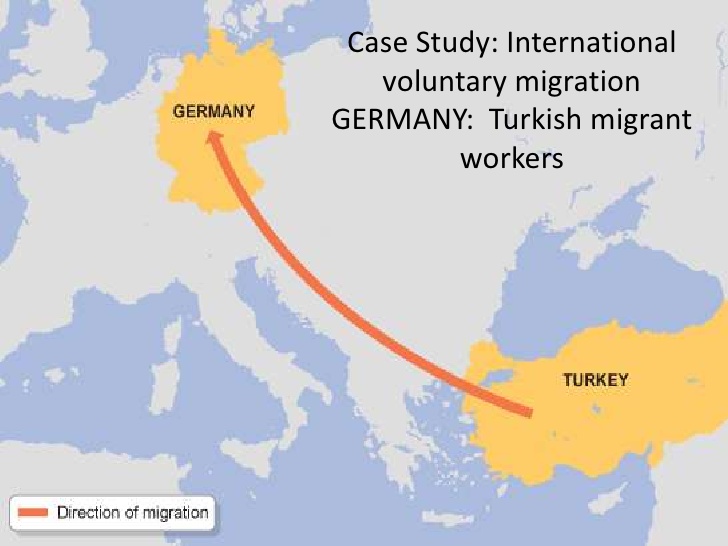 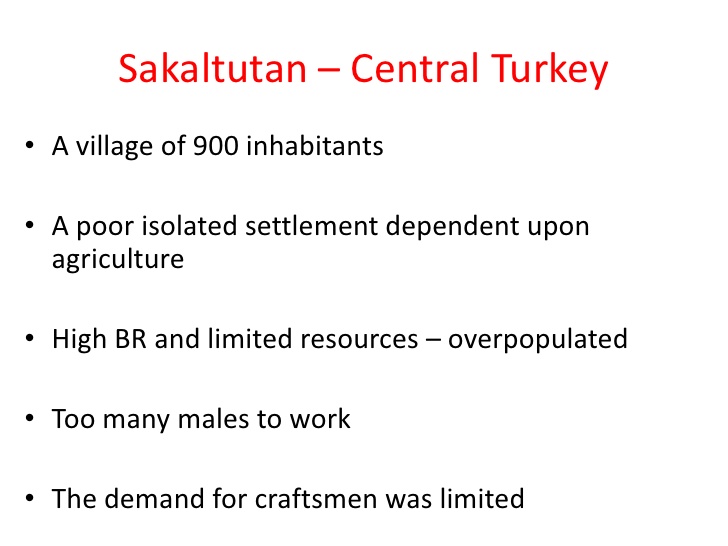 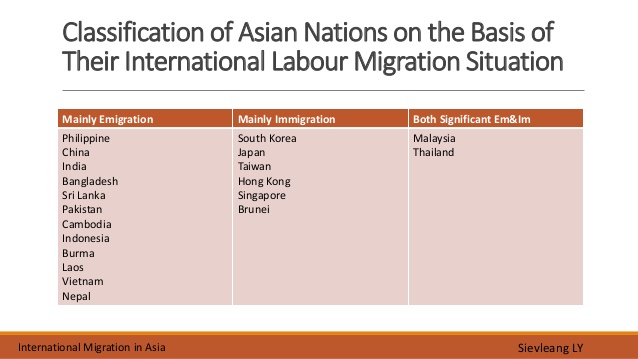